4th International Conference on Maintenance and  Intelligent Asset Management ICMIAM2023: 6 - 8 December 2023 SMB Campus, Federation University Ballarat Victoria, AustraliaTitle: Author:  Affiliation, Country, Email:
CONCLUSIONS
PROBLEM
INTRODUCTION
METHOD
RESULTS
FUTURE DIRECTIONS. & REFERENCES
ACKNOWLEDGEMENTS
.
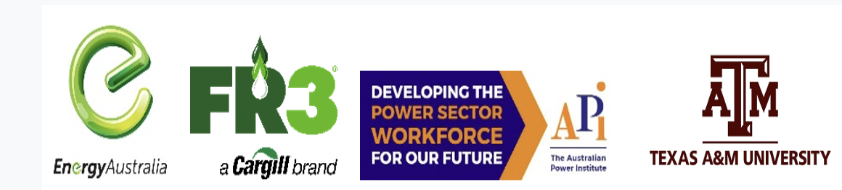 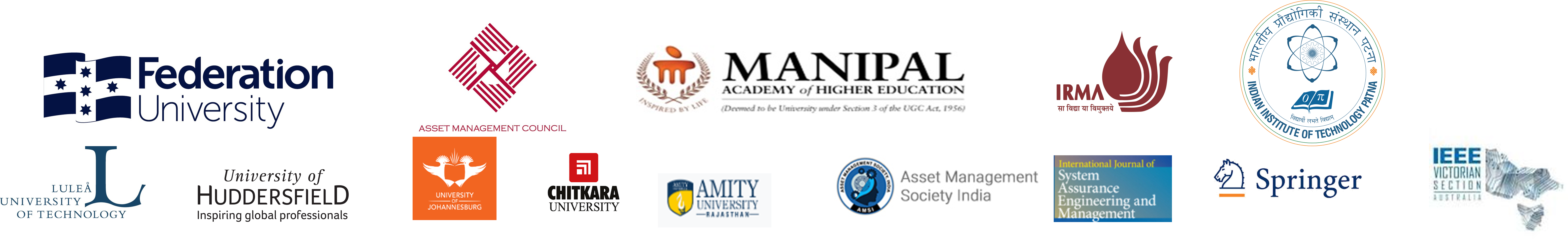 ICMIAM 2023
Fig. 3. Eliminator Hyd. Motor Optimum PM Interval.